The Research Class
By Claire Gantan, Neve Speth, and Eileen Stiles
What do we do in the research class?
Given a broad topic to investigate
Conduct independent research 
Learn to create a properly formatted research paper
Class Syllabus
Semester 1
Focus on independent work
5 hours weekly homework of independent research
Individual research papers
Self-led
Semester 2
Focus on group work
Still doing 5 hours weekly homework of independent research
Synthesized research paper
Group-led
Science Fair
[Speaker Notes: neve]
Benefits of Joining the Class
CTE class credit for Academy
Easy commitment
Meets once a week (either snack, lunch, or before school)
Flexibility
Can be taken either first semester, second semester, or both
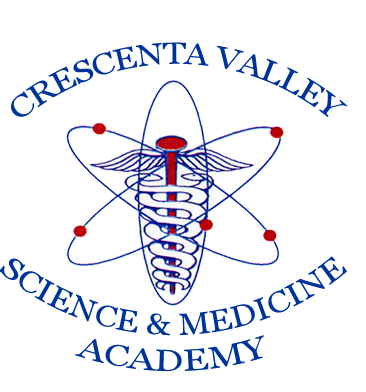 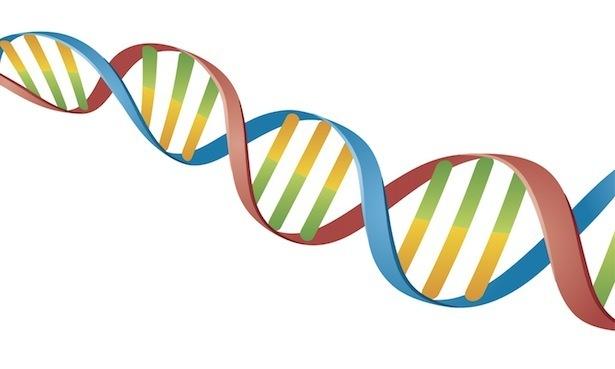 Research Focus
Epigenetics
APOE e4 variant
ALOX5
Nutrigenetics
Concussions
[Speaker Notes: Neve]
Purpose
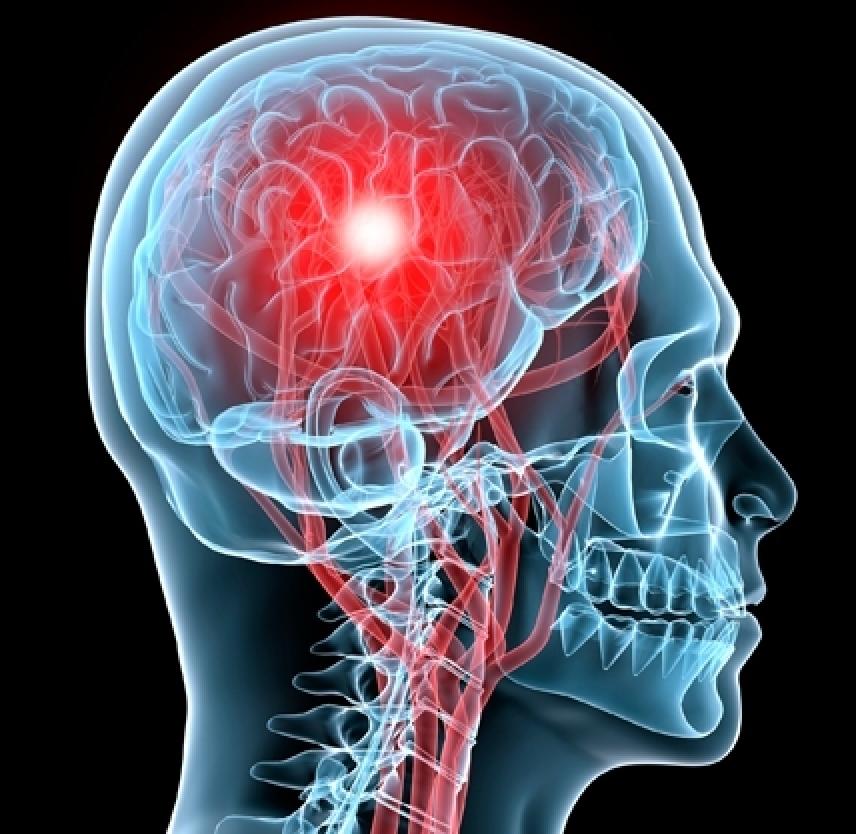 Clarify and identify relationship between genetics and concussions
Recognized the dangers and long term effects of concussions
Find potential methods to minimize these effects
[Speaker Notes: Claire]
What are concussions?
a type of traumatic brain injury—or TBI—caused by a bump, blow, or jolt to the head
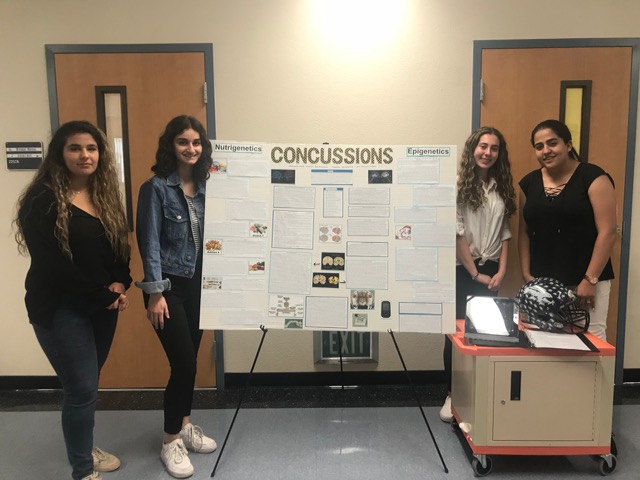 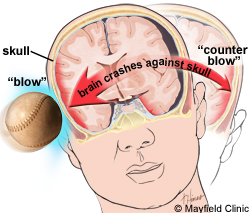 [Speaker Notes: Claire

Normally, your brain is surrounded by fluid that cushions the brain from injuries
When a person gets a concussion, their brain crashes against the skull, causing their brain to swell up as it attempts to heal itself. This is dangerous because it limits the amount of space available for fluid.]
What is Epigenetics?
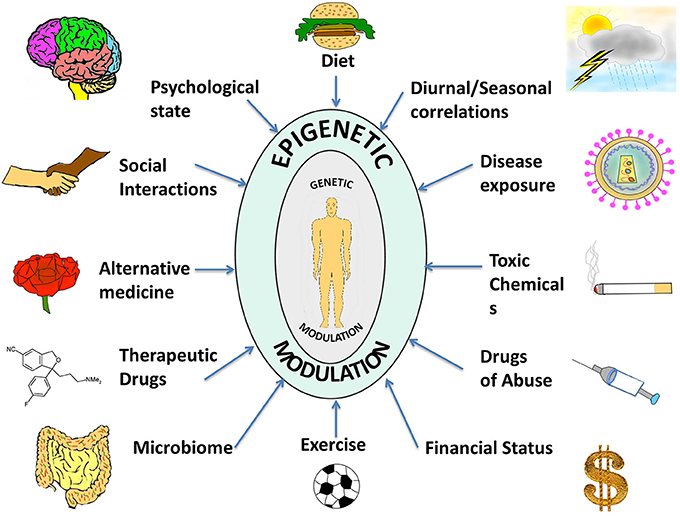 Changes in gene expression that don’t involve changes to the DNA sequence
How the environment impacts gene expression
[Speaker Notes: Claire
One example of this is lactose intolerance in humans, which impacts around 65% of people globally.
Infants are usually able to digest lactose with an enzyme called lactase. As people grow older and change their diet to include less dairy products, the amount of lactose consumed and the expression of the gene that creates lactase, declines, which leads to lactose intolerance.]
Epigenetic Factors
DNA methylation
Histone modification
Oxidation
CHLA study
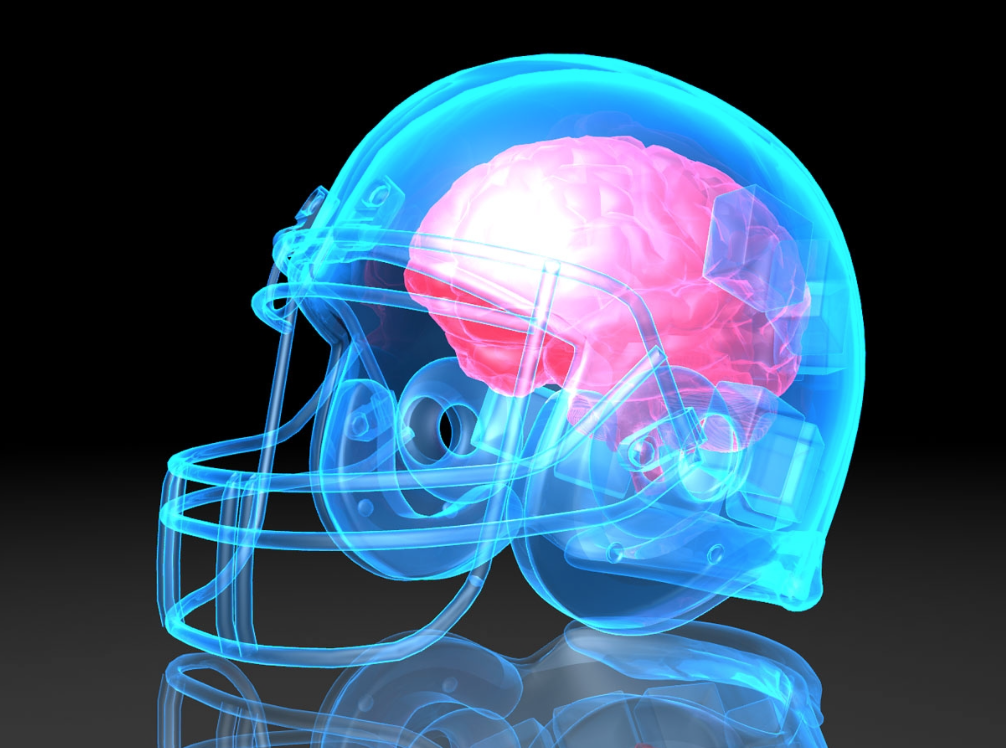 Goal: 
To understand how repeated  impacts and concussions affect brain structure and function
Follows current freshman football players throughout football career in high school
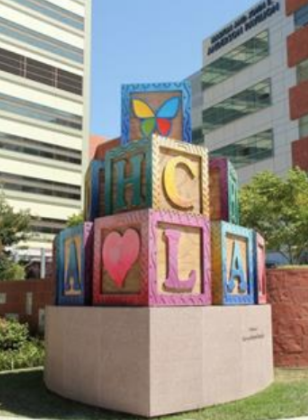 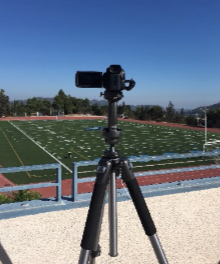 [Speaker Notes: Neve]
THANK YOU!